Επιχειρηματολογούμε…
               
Από τους μαθητές της Γ’2
Ο πλανήτης Γη,τελικά, θα σωθεί  ή 
 θα καταστραφεί;
Τρόπος εργασίας

Χωριστήκαμε σε 2 ομάδες ανάλογα με το ποια ήταν η θέση μας στον προβληματισμό που έθεσε η δασκάλα.
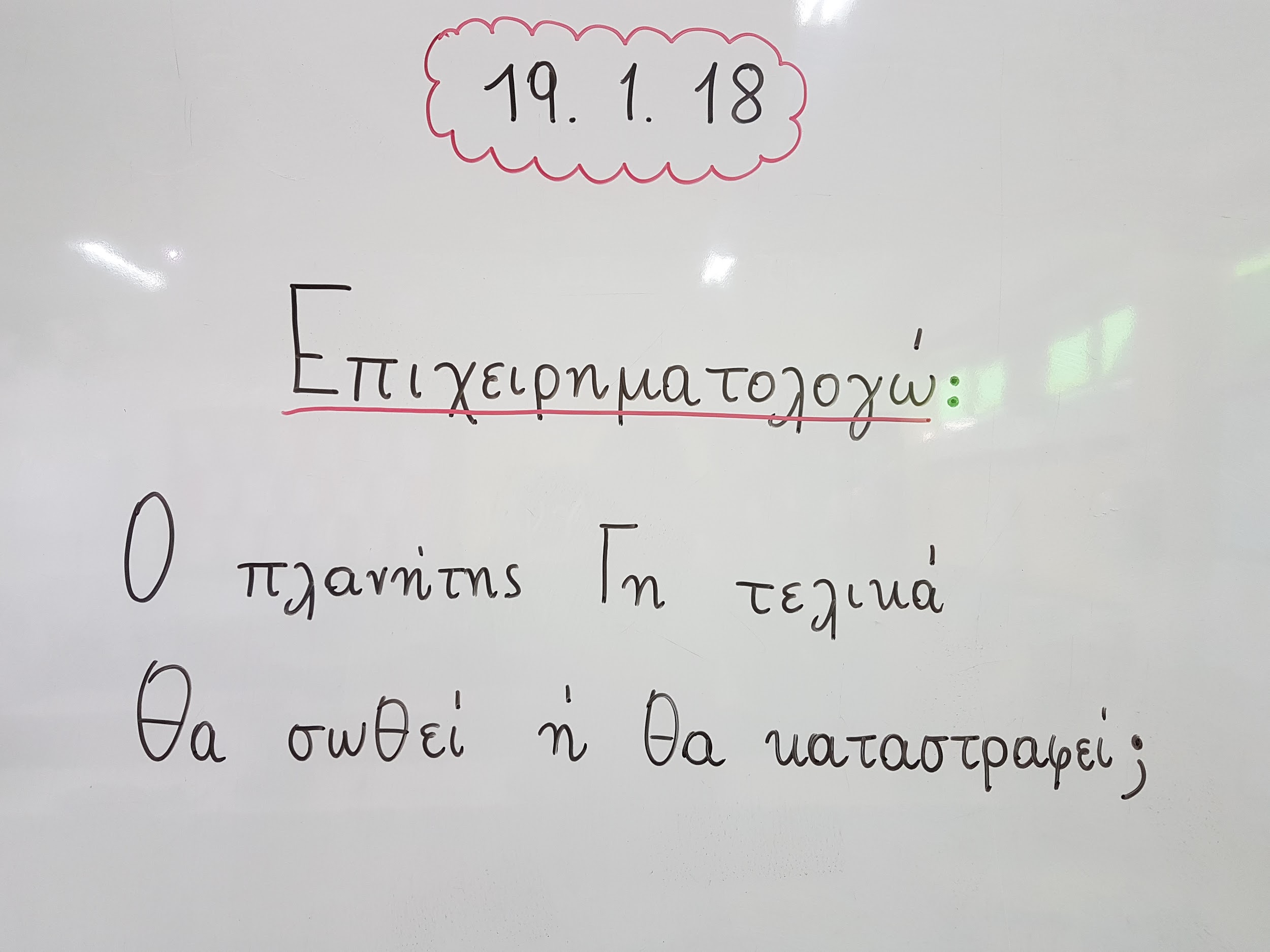 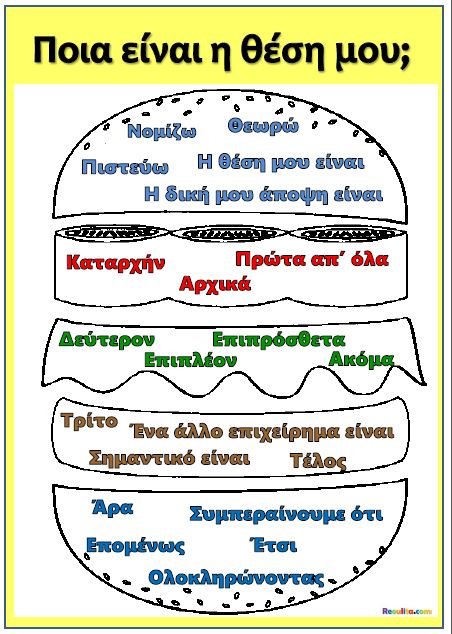 Χρησιμοποιήσαμε το
 ανάλογο
 λεξιλόγιο για να
 επιχειρηματολογήσουμε σωστά!!!
Άποψη ομάδας 1
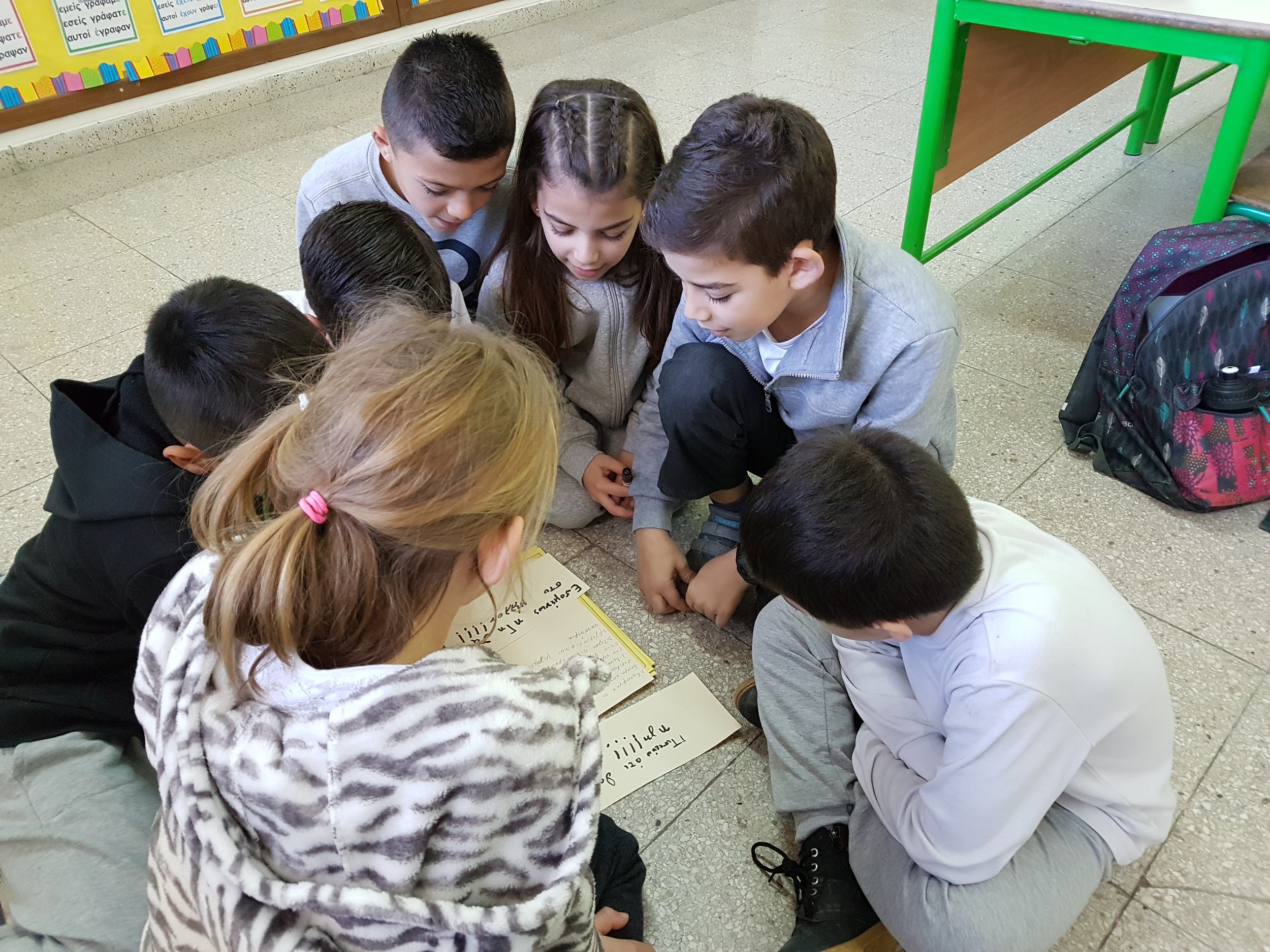 Ο πλανήτης Γη θα καταστραφεί στο μέλλον!

Τα παιδιά εργάστηκαν ομαδικά, συζήτησαν και κατέγραψαν τα επιχειρήματά τους, για να στηρίξουν την άποψή τους!
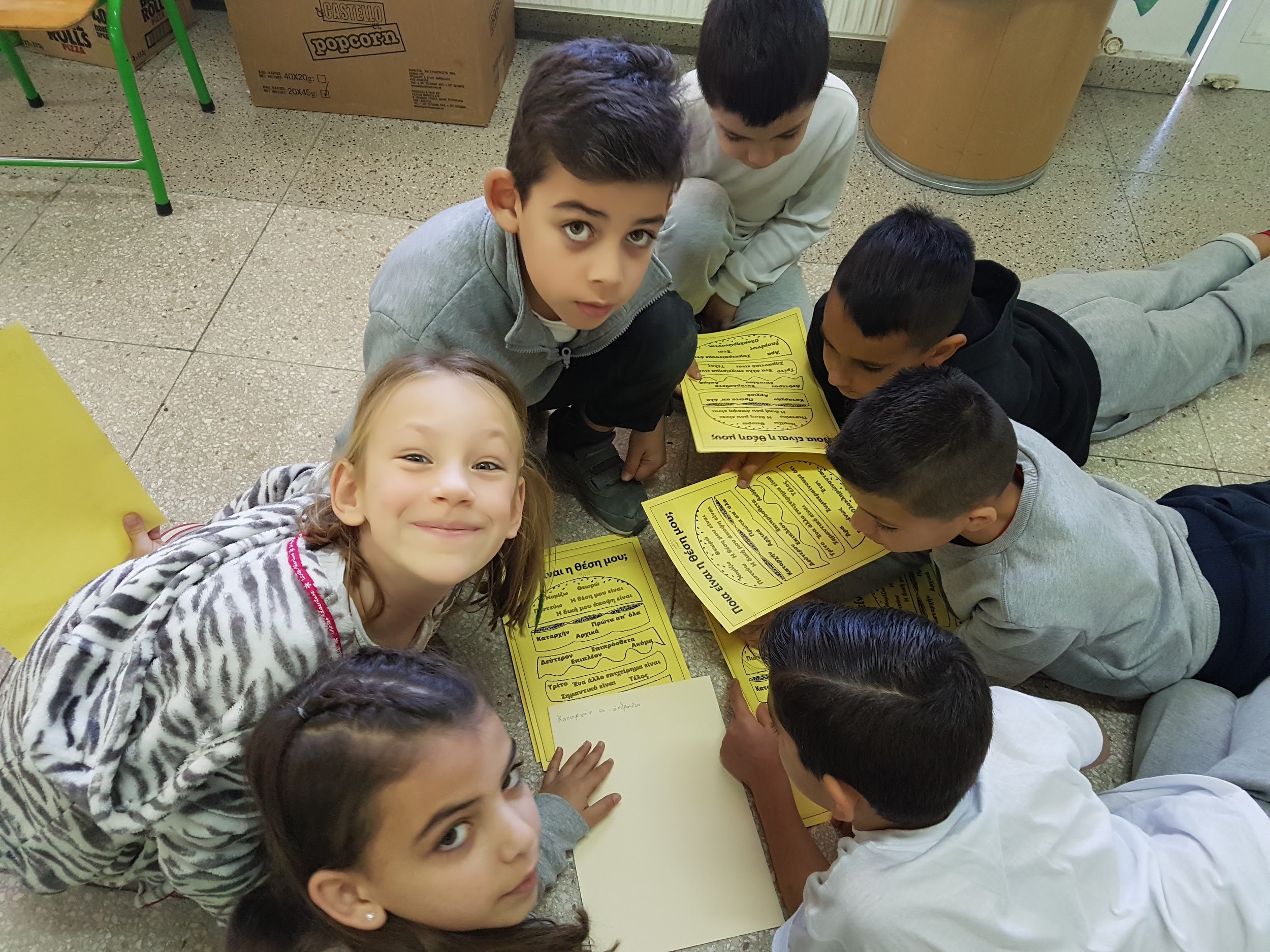 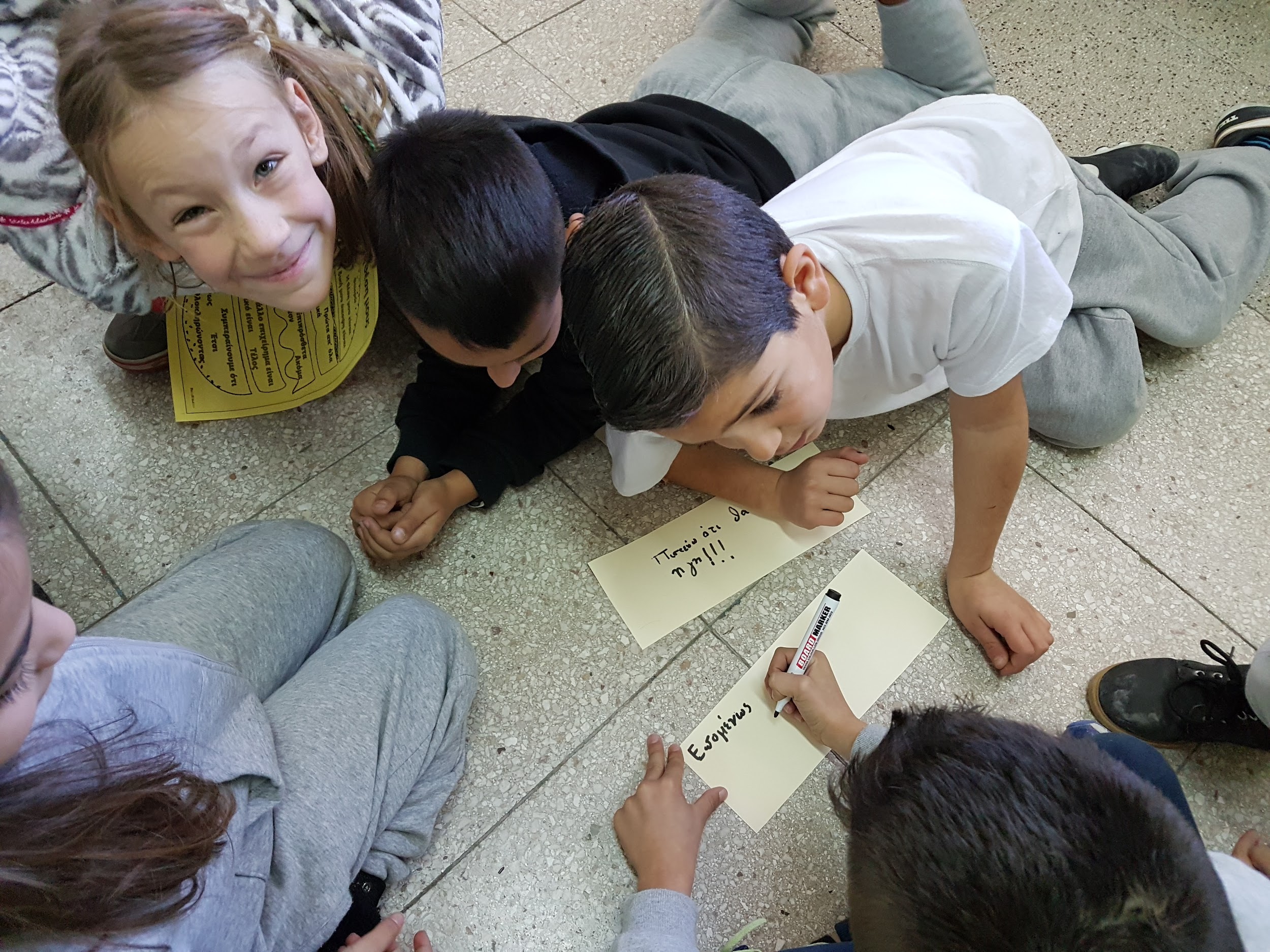 Άποψη ομάδας 2
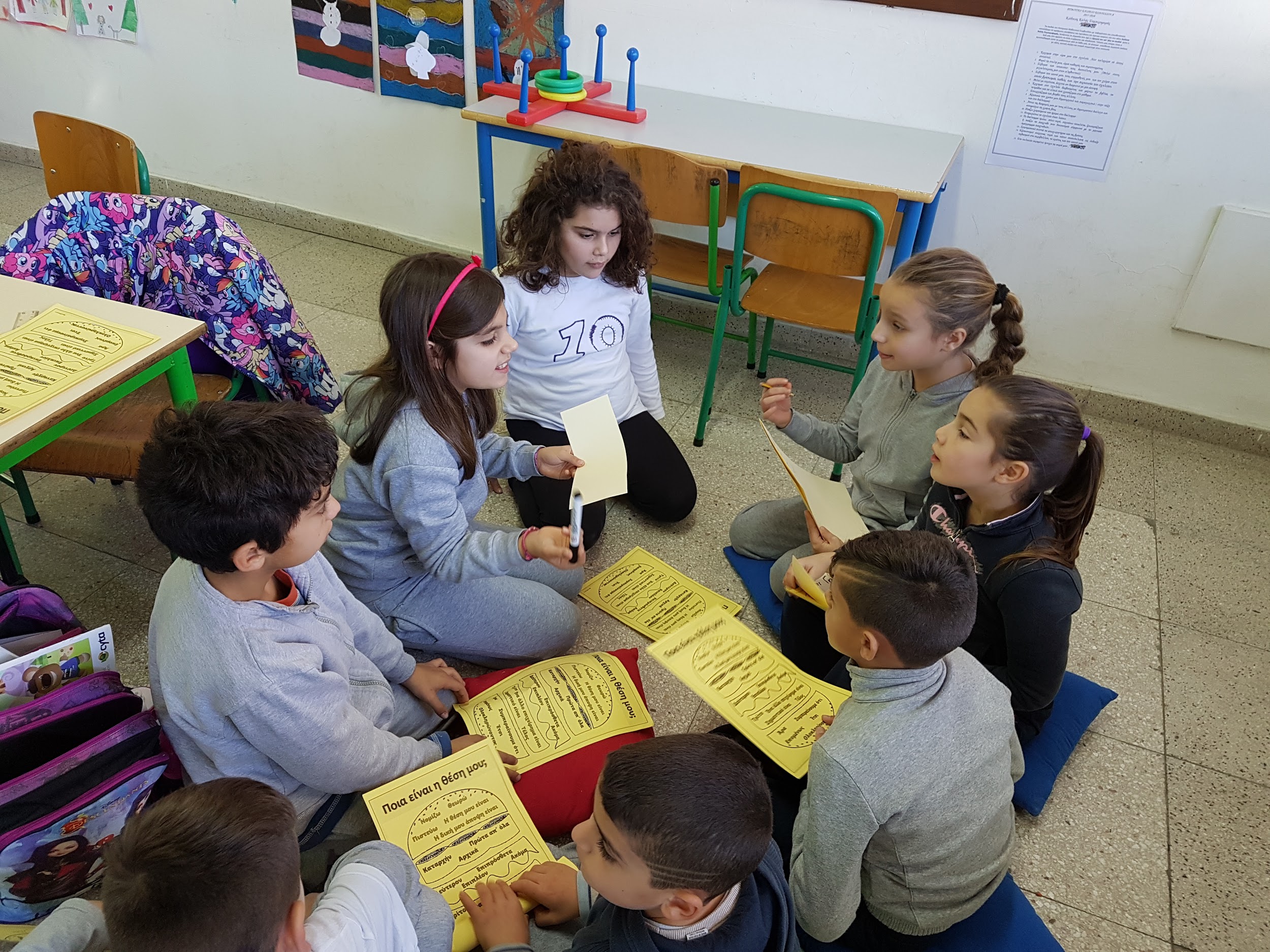 Ο πλανήτης Γη δεν θα καταστραφεί!

Οι υποστηρικτές της θέσης αυτής                 συνεργάστηκαν και κατέγραψαν 3 δικά τους επιχειρήματα για να στηρίξουν την άποψή τους!
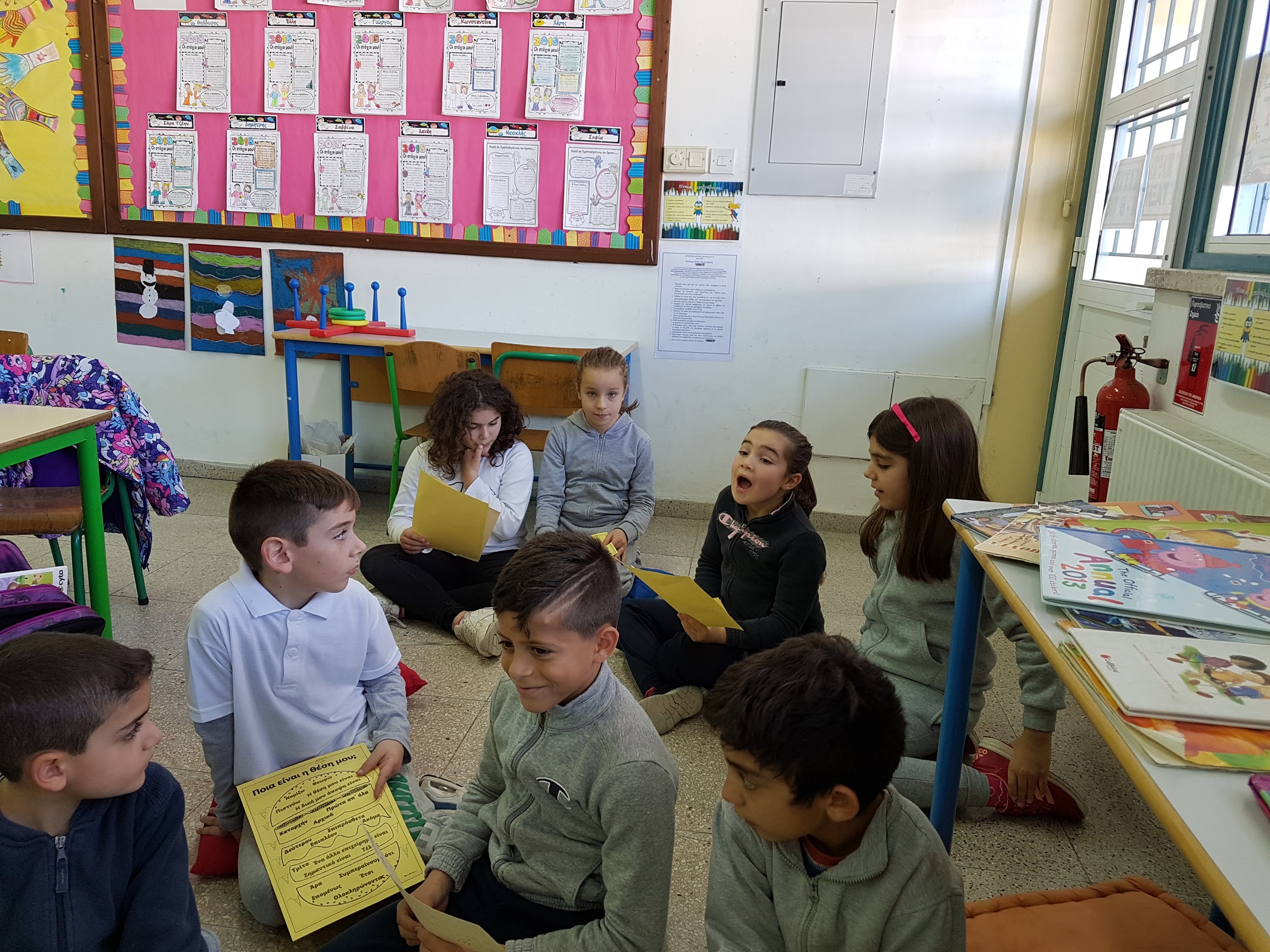 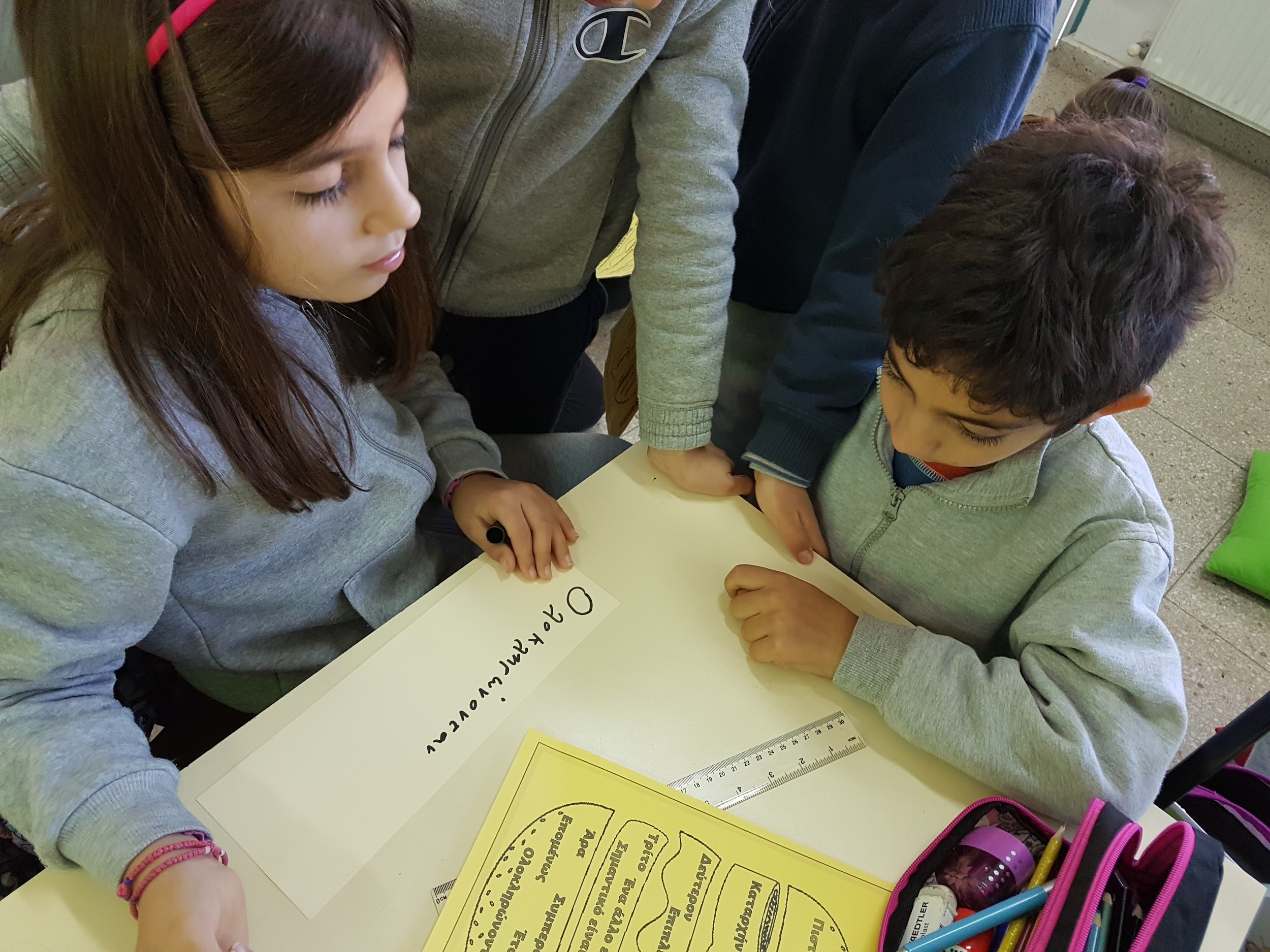 Στο τέλος
τα παιδιά των 2 ομάδων
ανακοίνωσαν τα επιχειρήματά τους  
και στήριξαν, επιτυχώς, την άποψή τους!